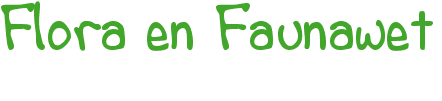 Nieuwe Natuurwet
De nieuwe Wet Natuurbescherming vervangt straks 3 wetten; de Natuurbeschermingswet 1998, de Boswet en de Flora- en Faunawet. De wet gaat in op 1 juli 2016.
De Europese regels staan hierin centraal. Het wordt overzichtelijker om de verbinding te zoeken tussen natuur en maatschappij. Daar profiteert zowel de natuur van als de samenleving.
nieuwenatuurwet
Bescherming van dieren en planten
Er zijn veel verschillende soorten planten en dieren in Nederland. Sommige soorten zijn kwetsbaar zoals bijvoorbeeld vleermuizen en mussen. In de nieuwe wet worden 945 soorten actief beschermd.
Provincies zorgen voor de uitvoering
De provincies krijgen regie over het natuurbeleid in de regio, terwijl voorheen de Rijksoverheid verantwoordelijk was.. Na inwerkingtreding van de nieuwe Natuurwet worden ook de bevoegdheden aan de provincies overgedragen. Zij maken dan afwegingen voor vergunningen en ontheffingen.
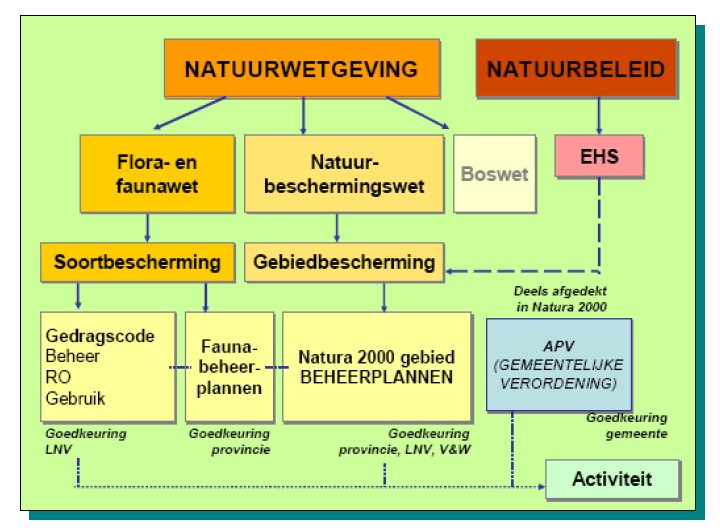 Gemeenten bieden een gebruiksvriendelijk loket

Voor burgers en bedrijven is het belangrijk dat zij makkelijk en snel weten of een activiteit met mogelijk schadelijke gevolgen voor de natuur toelaatbaar is. 

Met de nieuwe wet wordt bij het aanvragen van een omgevingsvergunning bij de gemeente straks gelijk getoetst wat de gevolgen voor de natuur zijn. 

Men hoeft dus geen aparte natuurvergunning meer aan te vragen en is verzekerd dat het belang van de natuur bij de start van een activiteit volgens de regels wordt meegewogen
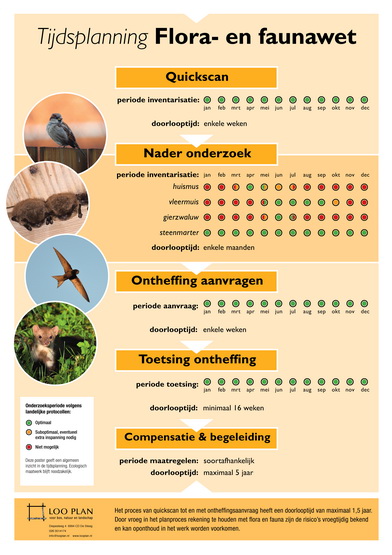 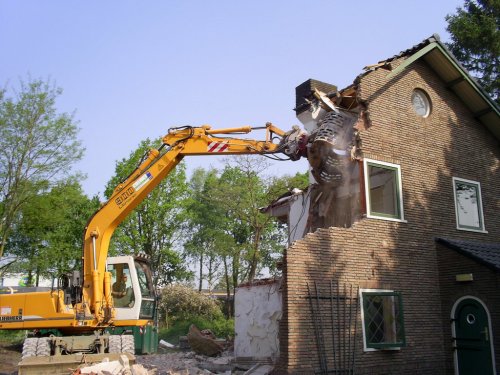 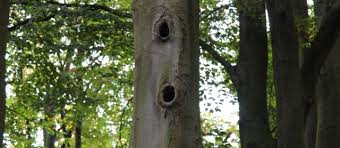 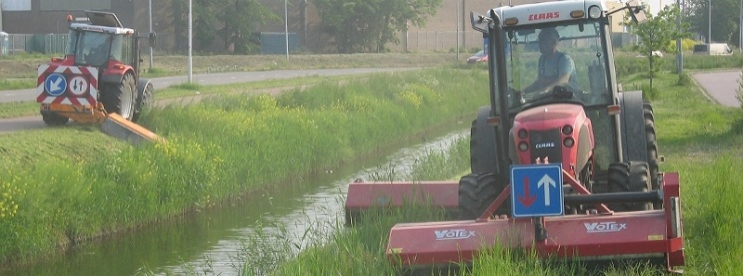 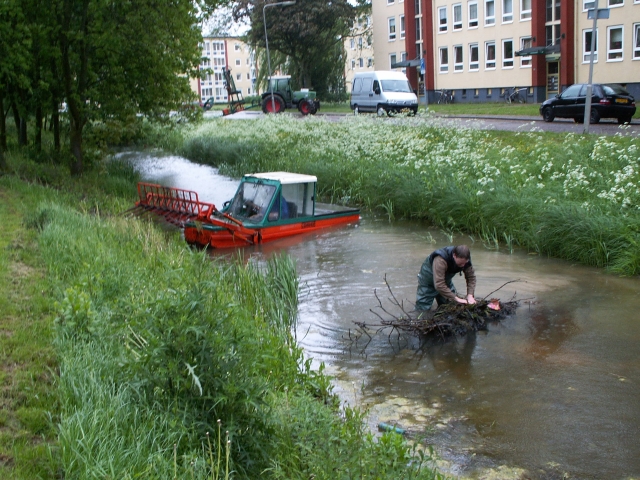 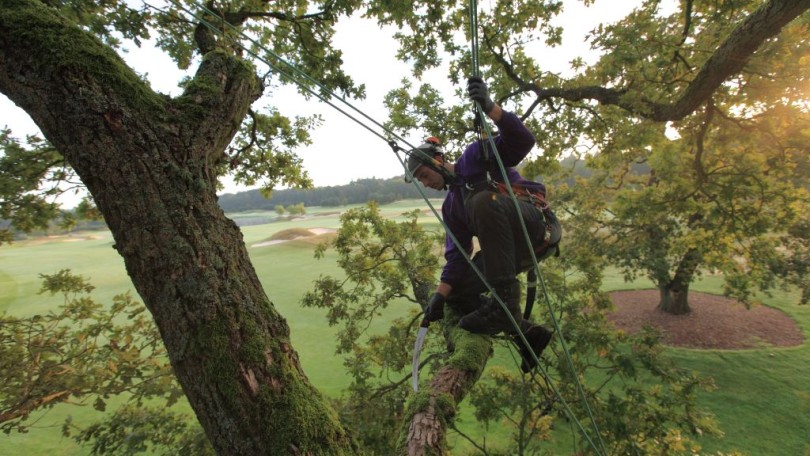 Natura 2000


Natura 2000 is een Europees netwerk van beschermde natuurgebieden. In Natura 2000-gebieden worden bepaalde diersoorten en hun natuurlijke leefomgeving beschermd om de biodiversiteit te behouden
http://www.synbiosys.alterra.nl/natura2000/gebiedendatabase.aspx?subj=n2k
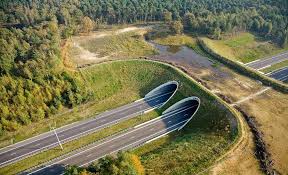 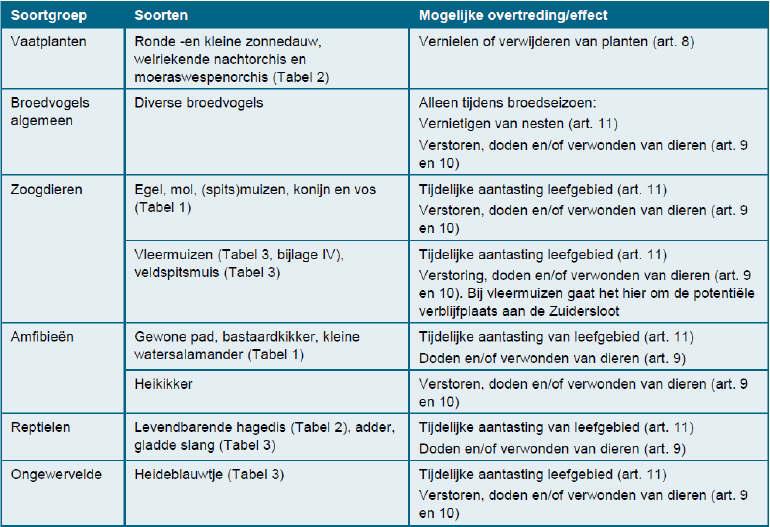 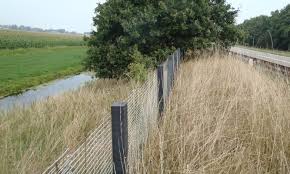 Subsidie natuurbeheer

Boeren die rekening houden met dieren en planten op hun land kunnen hiervoor subsidie aanvragen. Dit geldt ook voor particuliere grondeigenaren die hun bos en natuurgrond beheren en hun terrein openstellen voor publiek.
Vernieuwd stelsel agrarisch natuurbeheer en landschapsbeheer


Sinds 1 januari 2016 geldt een vernieuwd stelsel voor agrarisch natuur- en landschapsbeheer

 Boeren dienen samen plannen in om natuur op hun bedrijven te beheren.
Subsidie agrarisch natuurbeheer

Boeren houden met agrarisch natuurbeheer rekening met dieren en planten op hun land. Zij kunnen hiervoor subsidie aanvragen via de regeling Subsidie Agrarisch natuurbeheer

Zij moeten deze subsidie gezamenlijk aanvragen met andere beheerders uit een agrarisch gebied. De aanvraag gaat dan via een zogeheten gebiedscoördinator van een gebied.
Natuurvisie

In de natuurvisie beschrijft het kabinet in grote lijnen het natuurbeleid voor de komende 10 jaar. Kernpunt van de visie is een omslag in het denken: natuur hoort midden in de samenleving thuis en niet alleen in beschermde natuurgebieden. Dit is goed voor de economie én voor de biodiversiteit
Wild zwijn bedreiging voor Brabantse natuur?
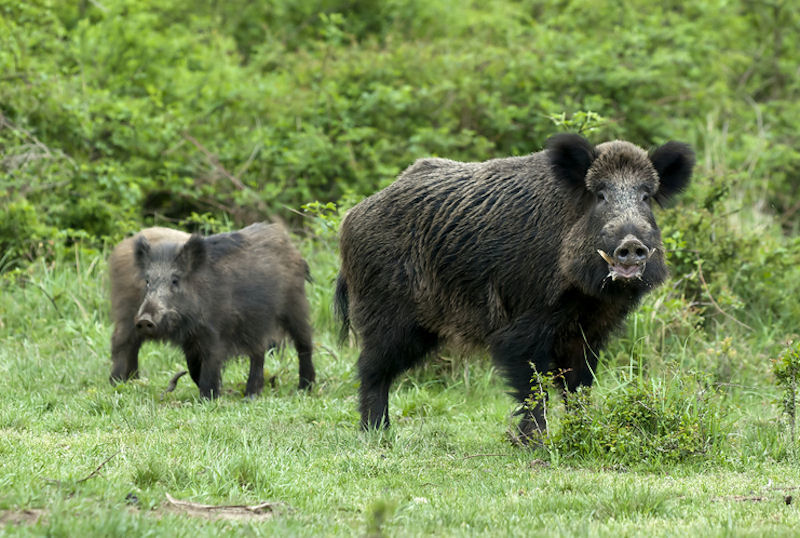 Muntjak mogelijke bedreiging voor Brabantse natuur?
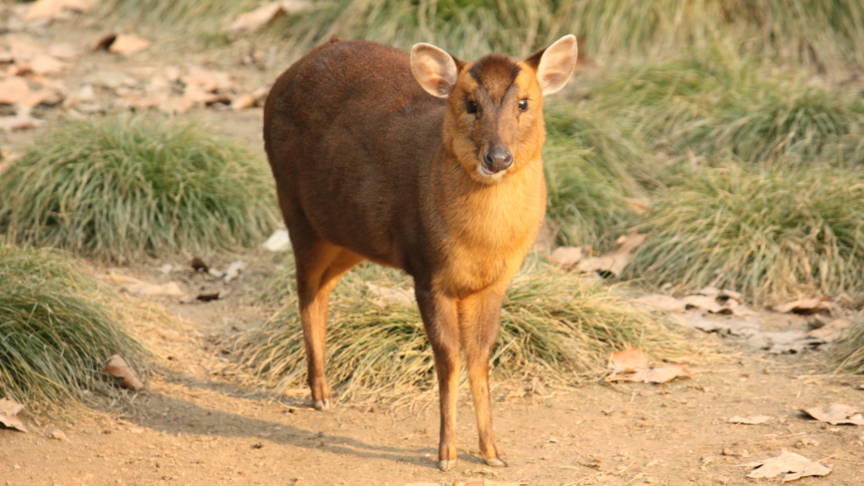 Quickscan flora en faunaNergena (ong.)te Boxtelin de gemeente Boxtel
http://www.ruimtelijkeplannen.nl/documents/NL.IMRO.0757.BP01nergenaong2014-VST1/b_NL.IMRO.0757.BP01nergenaong2014-VST1_tb6.pdf
Exoten
http://www.invasieve-exoten.nl/wat%20u%20kunt%20doen.html
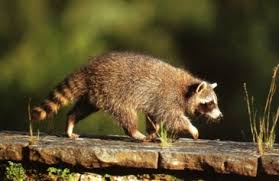 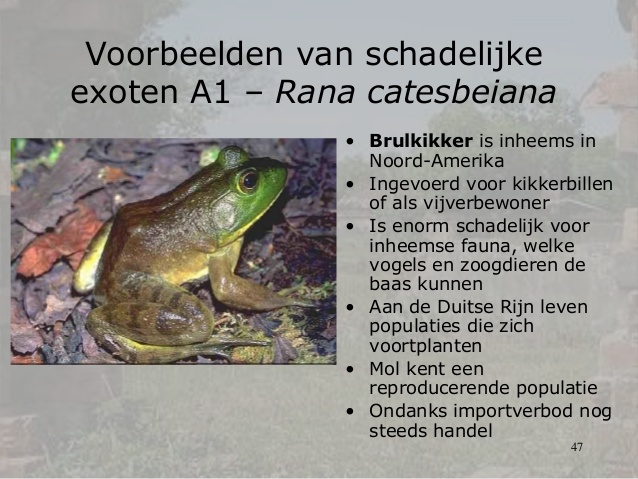 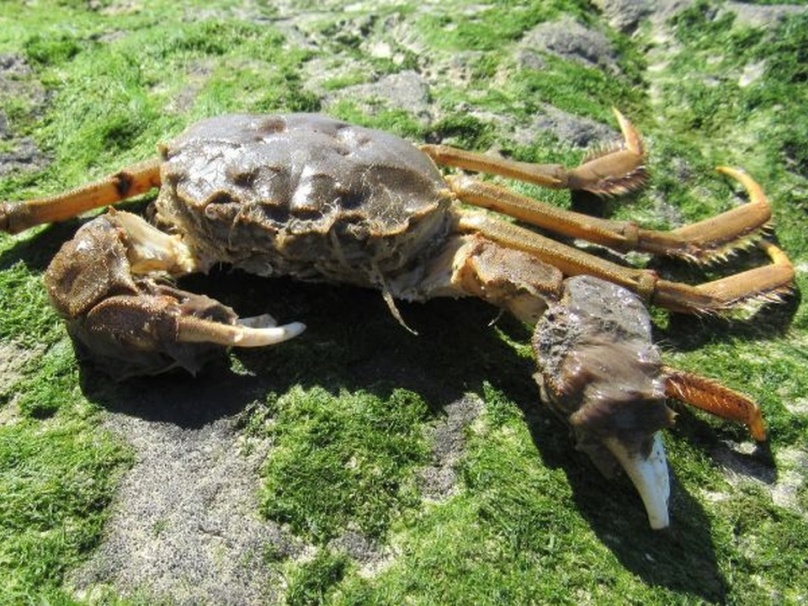 wasbeer
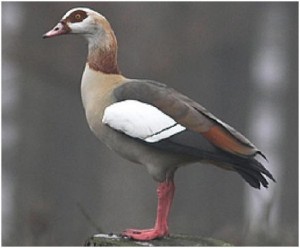 Amerikaanse brulkikker
Chinese wolhandkrab
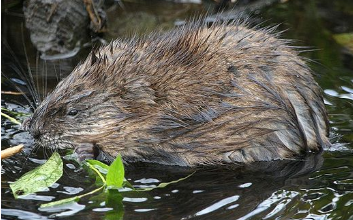 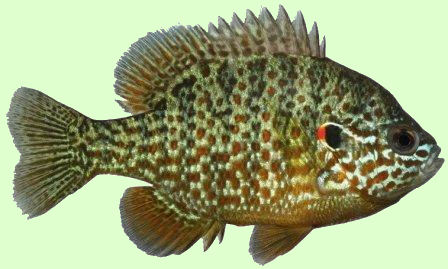 nijlgans
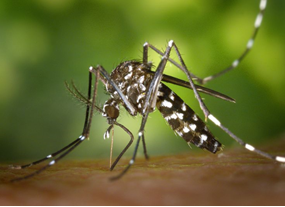 zonnebaars
bisamrat
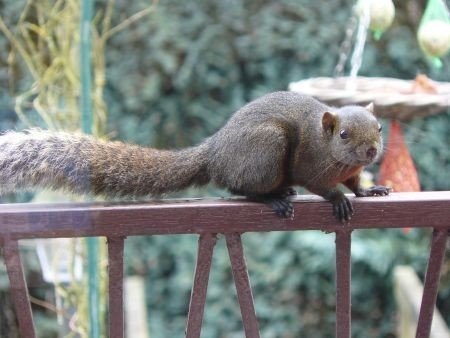 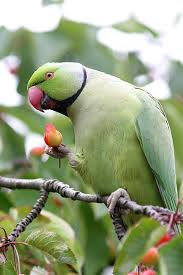 Aziatische tijgermug
Pallaseekhoorn
http://www.nederlandsesoorten.nl/
halsbandparkiet
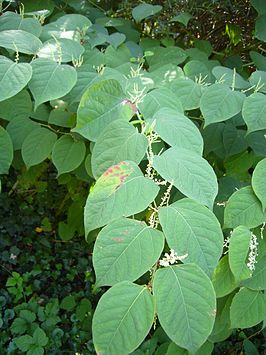 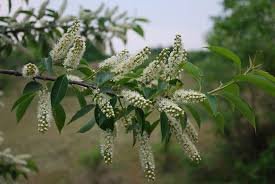 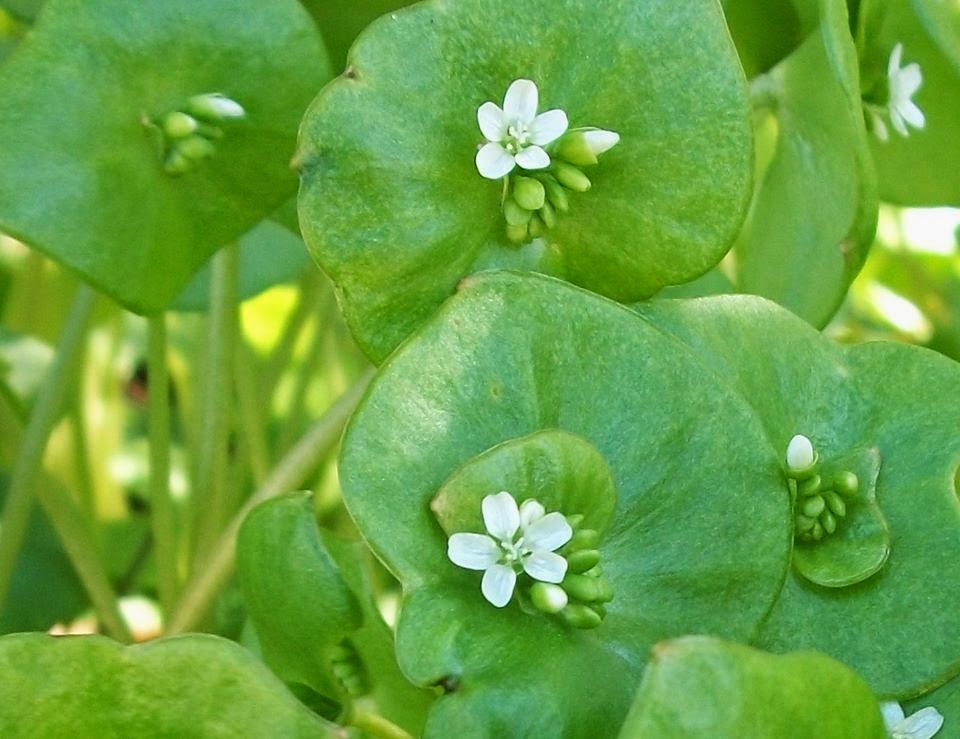 Winterpostelein
Amerikaanse vogelkers (bospest)
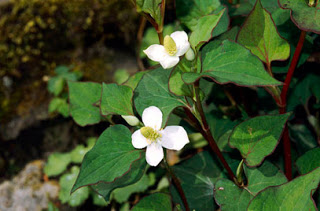 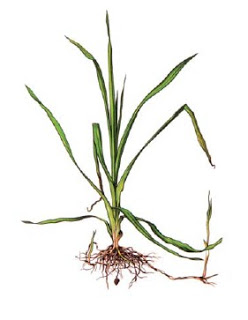 Japanse duizendknoop
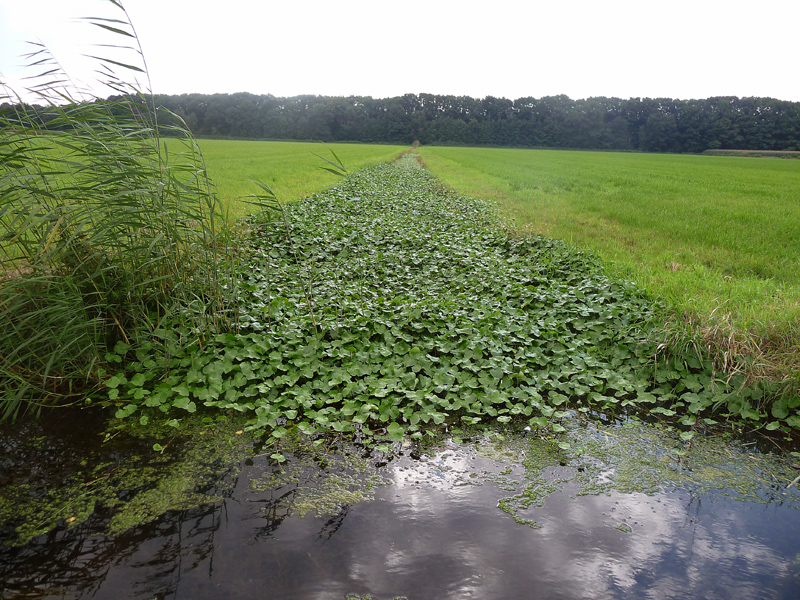 Moerasanemoon
Knolcyperus
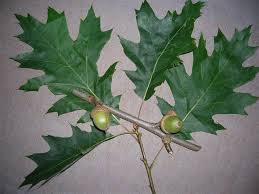 waternavel
Amerikaanse eik
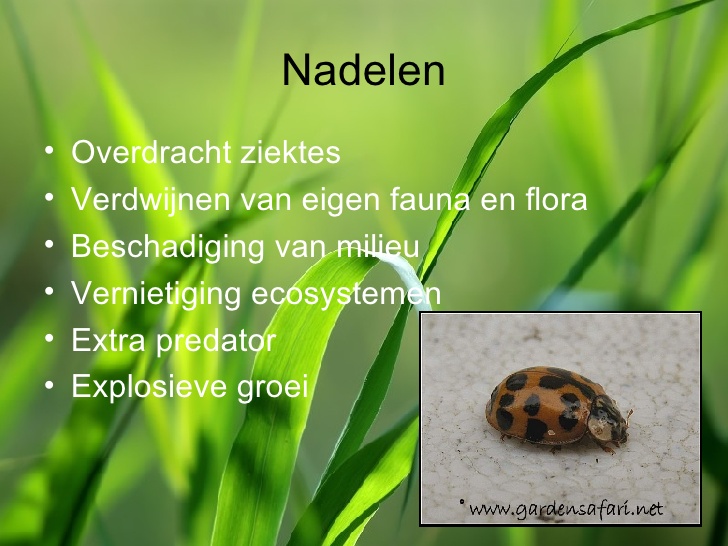